対象看護師の写真
認定看護師
在籍
名前
困難ケースも
対応！
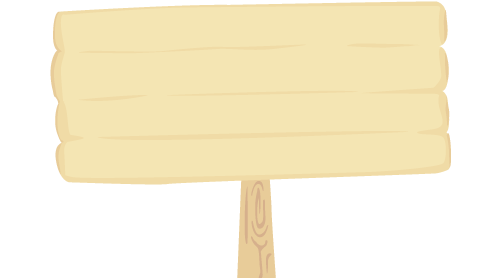 〇〇訪問看護ステーション
には「在宅ケア」の
認定看護師がいます。
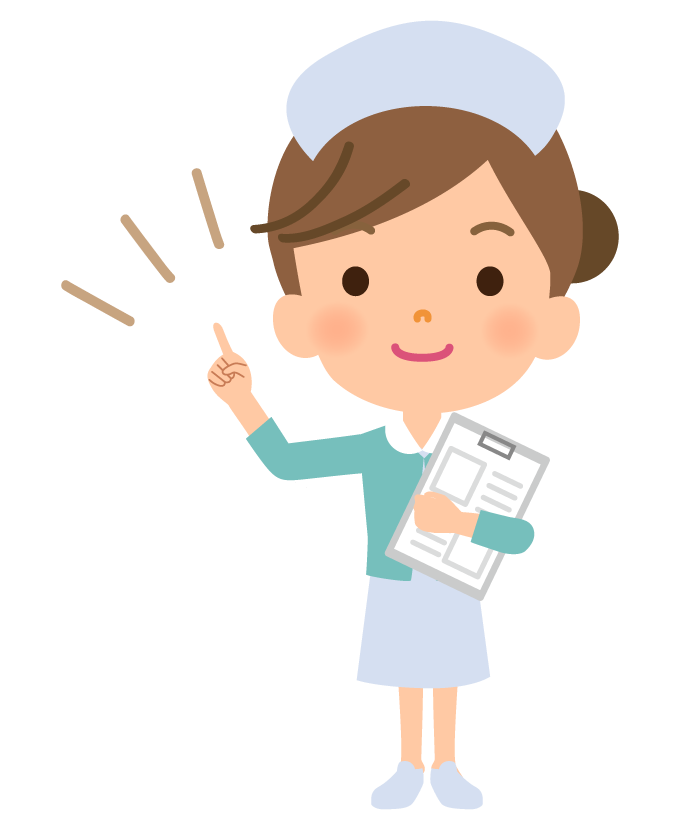 認定看護師：高いレベルの看護を実践するスペシャリスト
プロのケアで安心！
〇〇訪問看護ステーション
住所：東京都〇〇区〇〇１−１−１
TEL：03-0000-0000 FAX：03-0000-0001
所長：〇〇　〇〇
ご相談
お問い合わせ